Campanha de Integridade da CGU 2020 - 2021
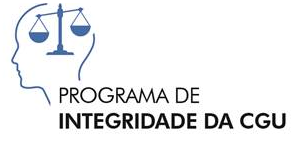 NÚCLEO DE GESTÃO DE RISCOS E INTEGRIDADE (NGRI)
GABINETE DO MINISTRO
23/10/2020
Onde a Campanha se insere no Programa de Integridade da CGU?
Fonte: Art. 19 do Decreto nº 9.203/2017 
Portaria CGU nº 750, de 20/4/2016
Objetivos
Auxiliar as unidades organizacionais a aprimorarem os processos de trabalho e a tomada de decisão
Disseminar conhecimentos e orientar sobre valores, padrões e condutas
Promover uma cultura organizacional aberta
Mitigar riscos à integridade
Auxiliar servidores e demais colaboradores na  compreensão e adoção de padrões de integridade em suas atividades diárias
Induzir a mudança de comportamento de agentes internos e externos
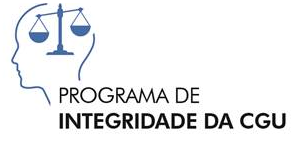 Iniciativas compartilhadas
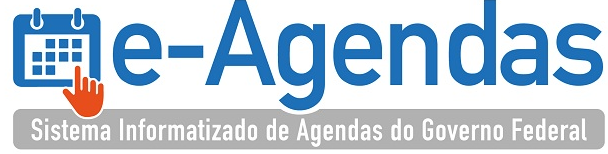 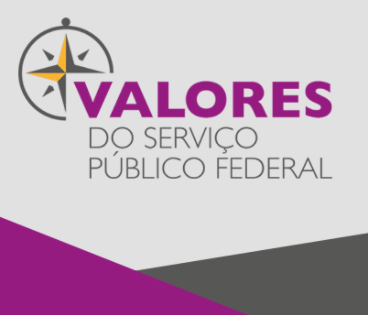 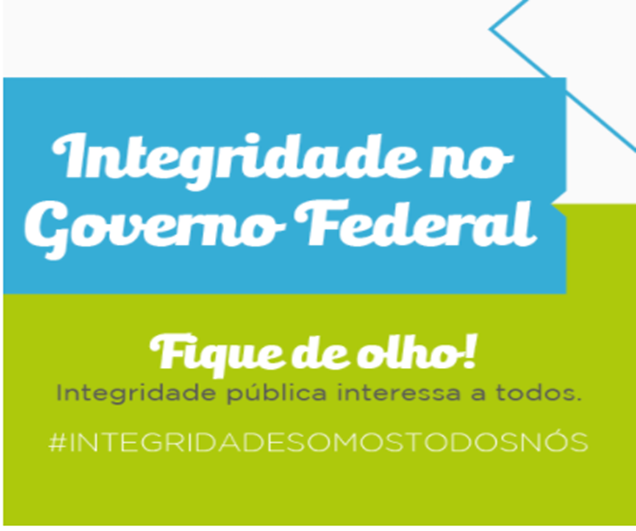 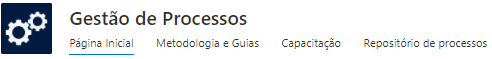 Gestão de Riscos
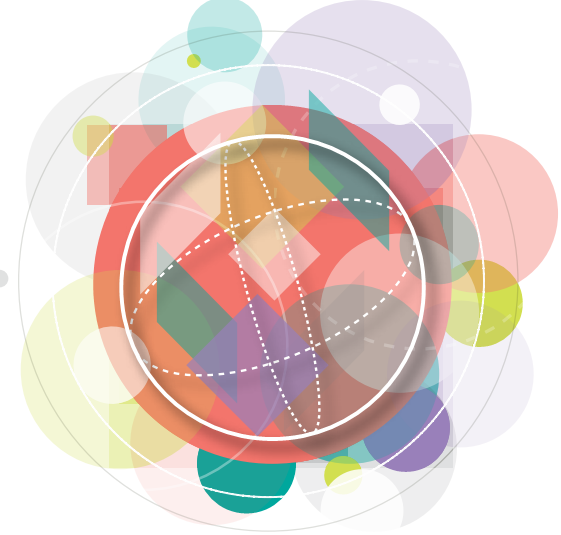 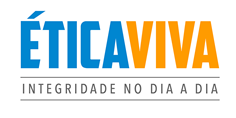 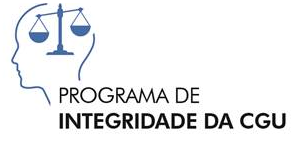 Formas de integração das ações
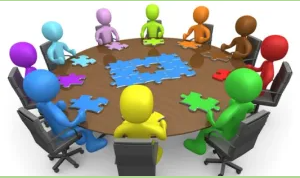 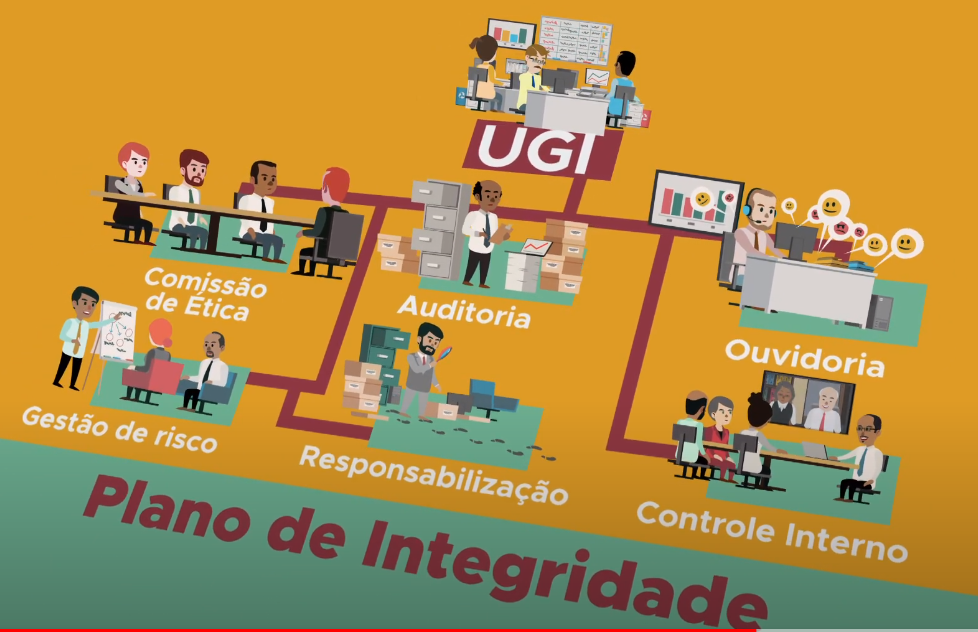 Comitês
Agentes de Riscos e Integridade
Superintendentes e Dirigentes
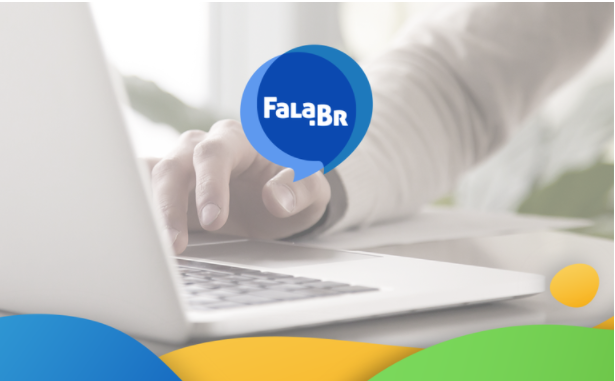 Instâncias de Integridade
Ascom
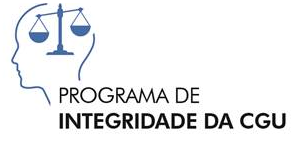 Servidores
Peças de comunicação (exemplo)
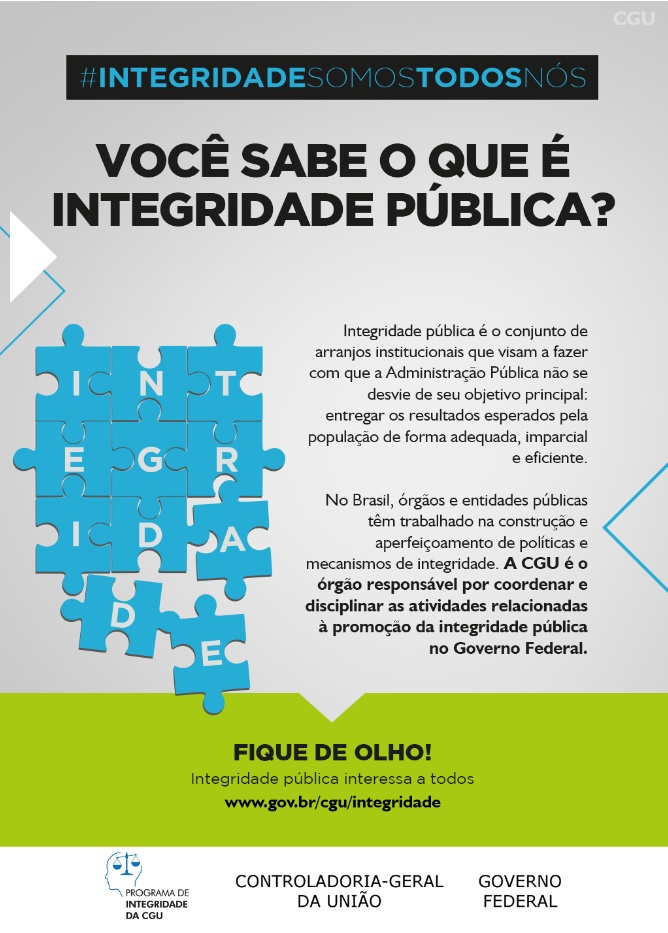 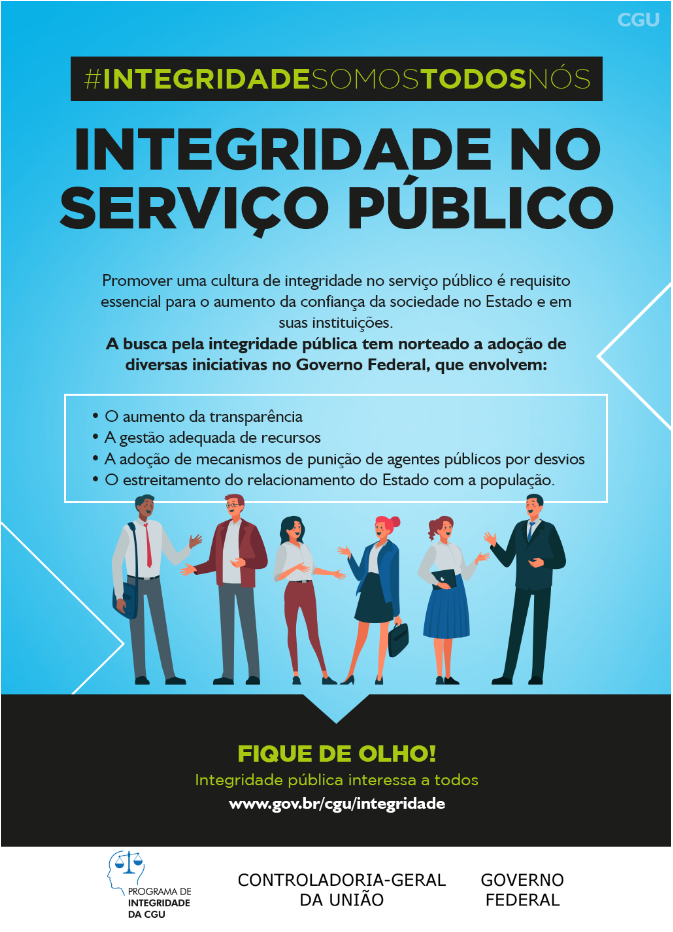 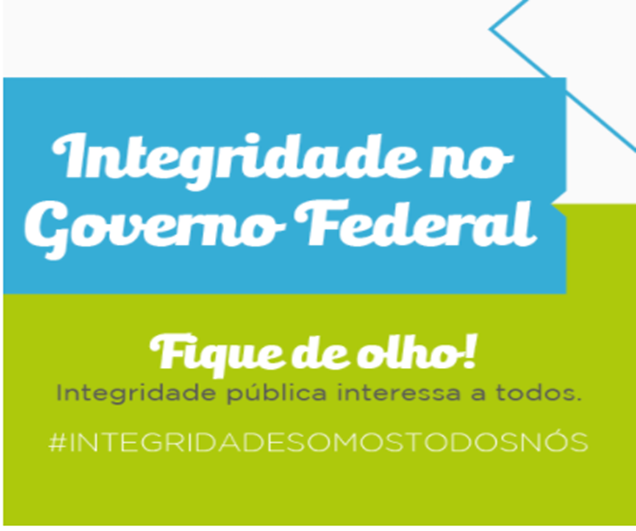 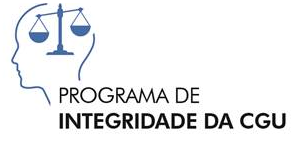 Obrigada!

ngri@cgu.gov.br
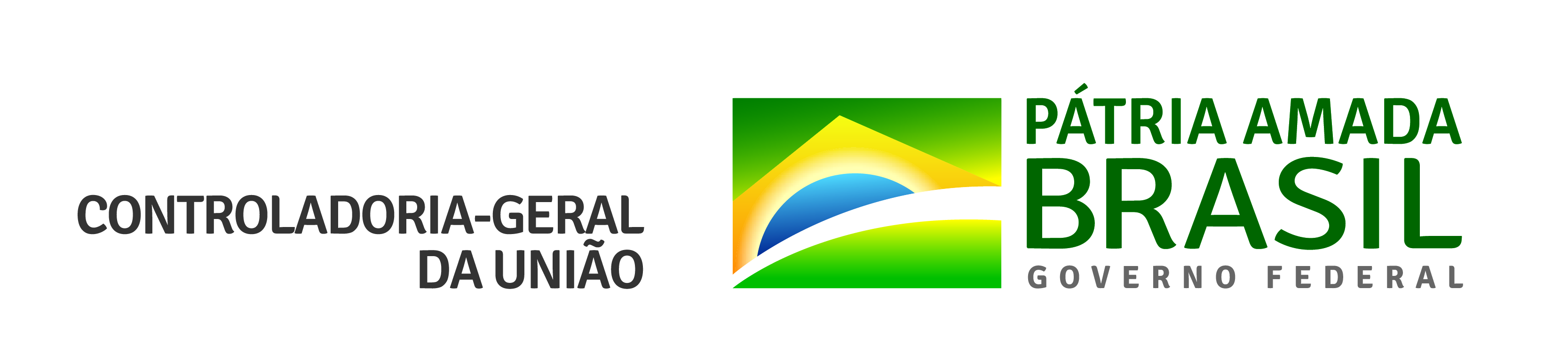 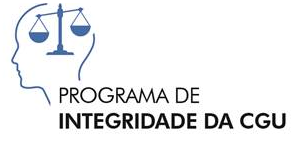